Naše zoo na Jamboardu
Anna Slabá

ZŠ Labyrinth, Brno
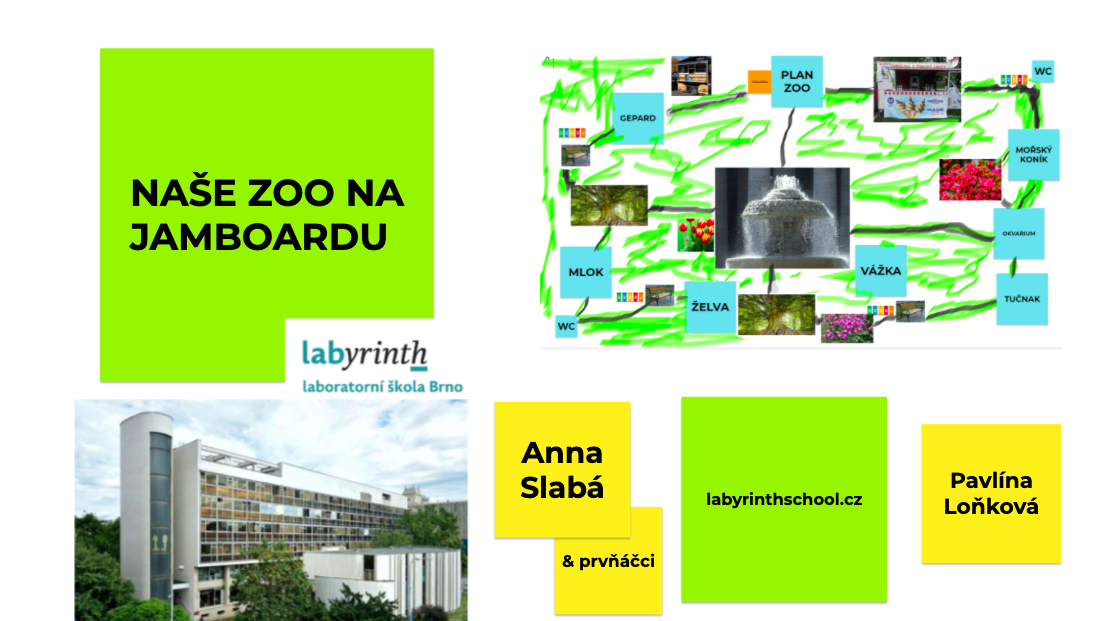 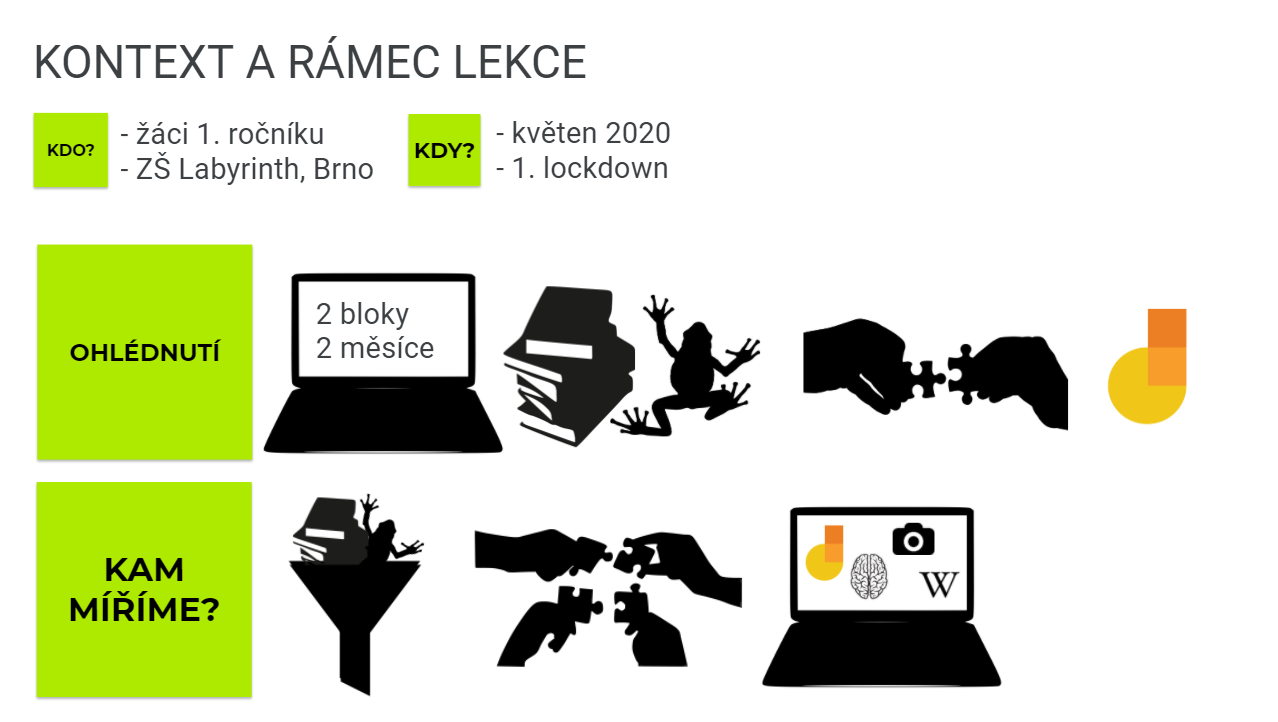 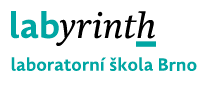 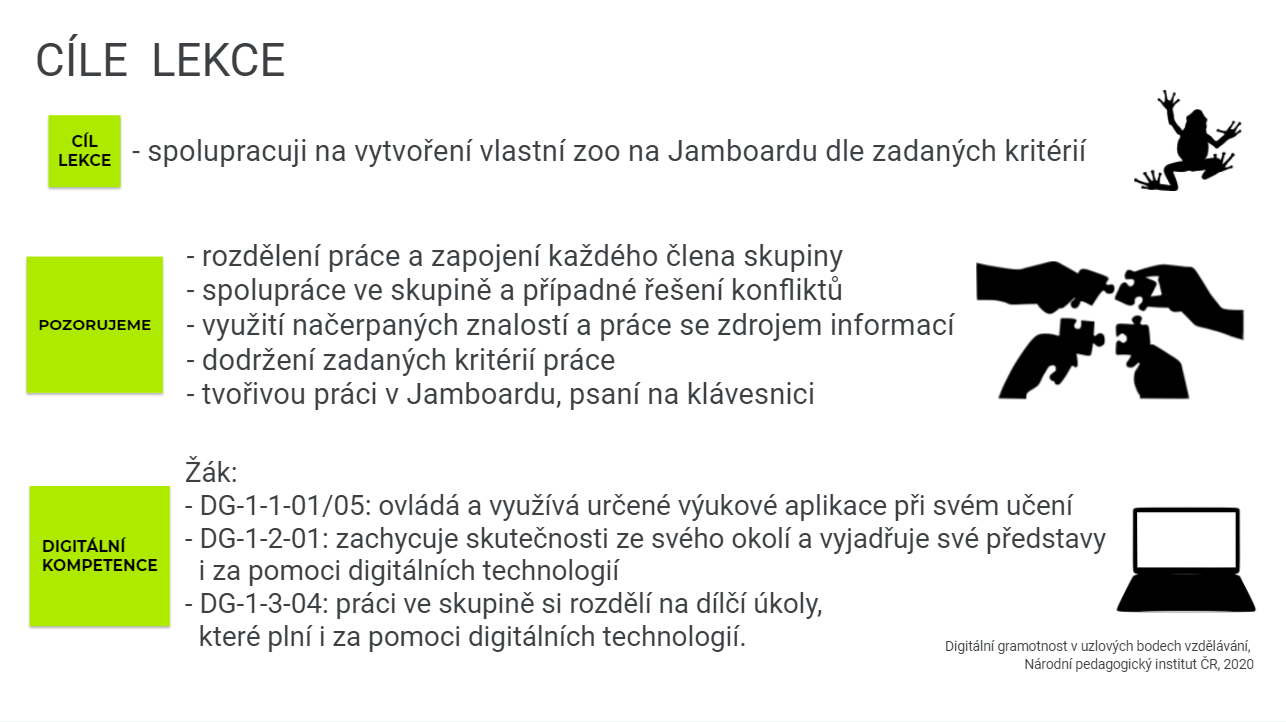 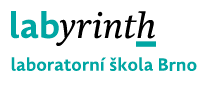 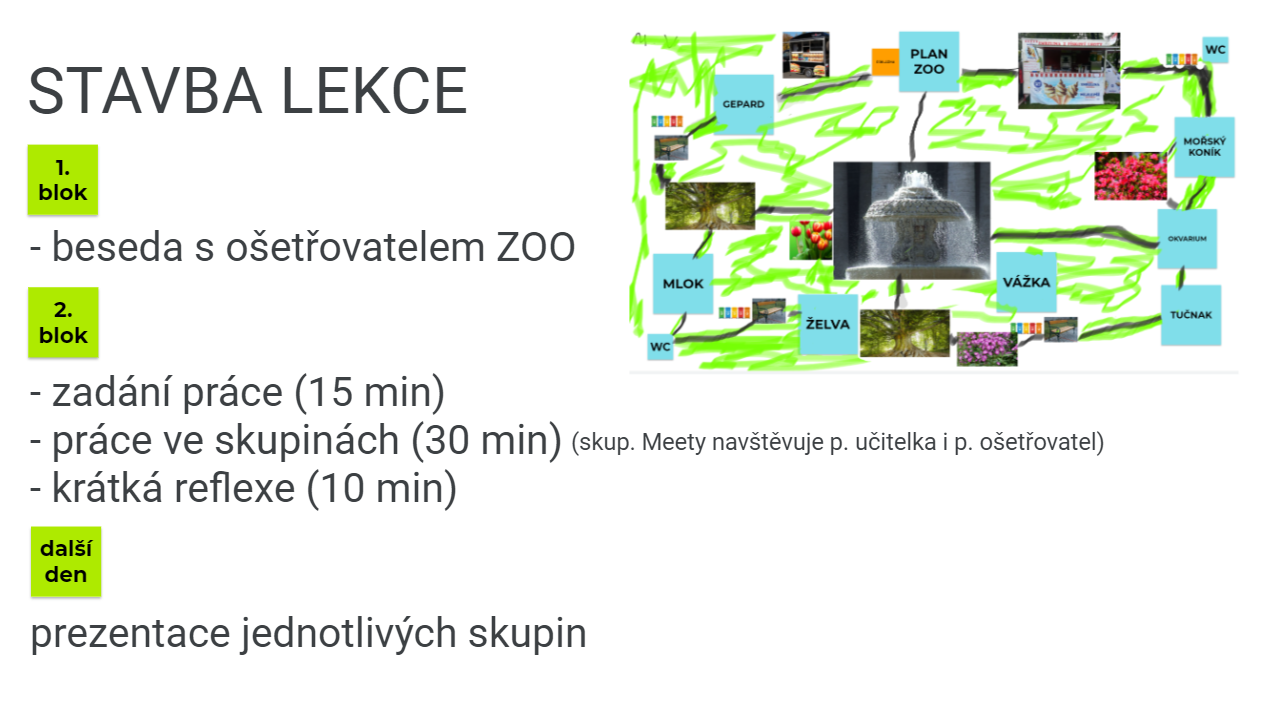 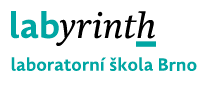 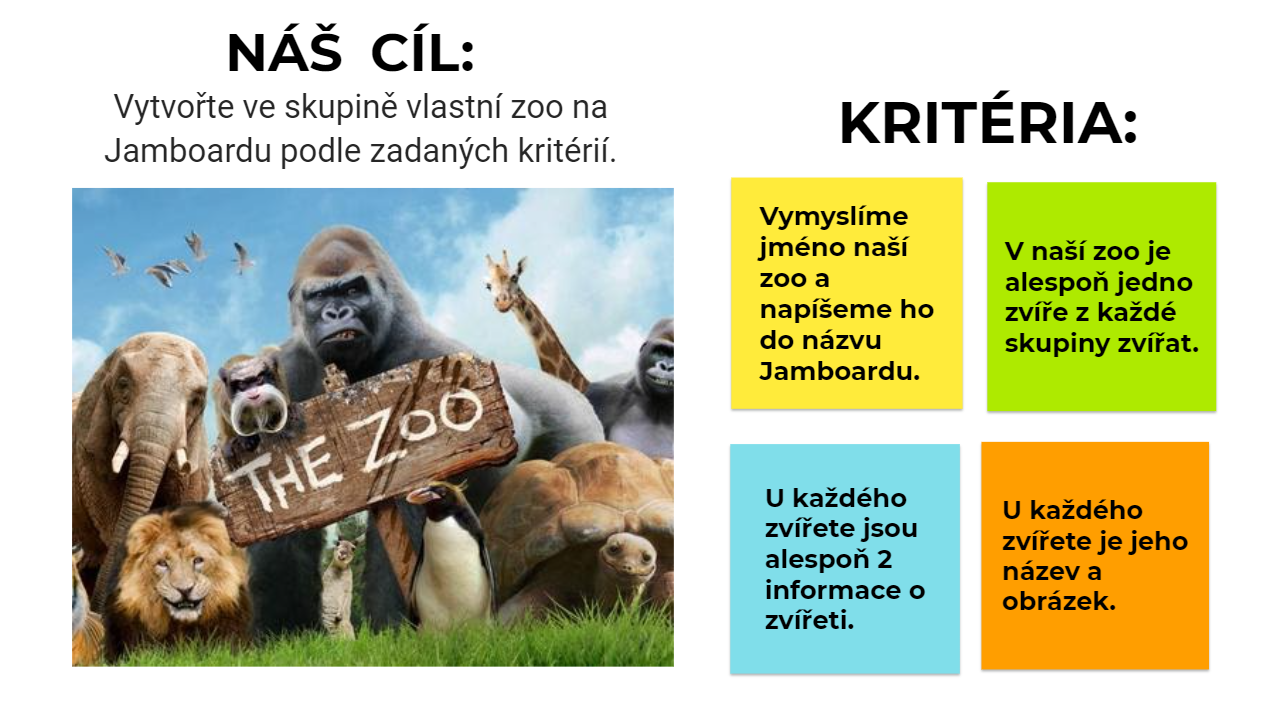 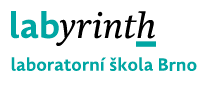 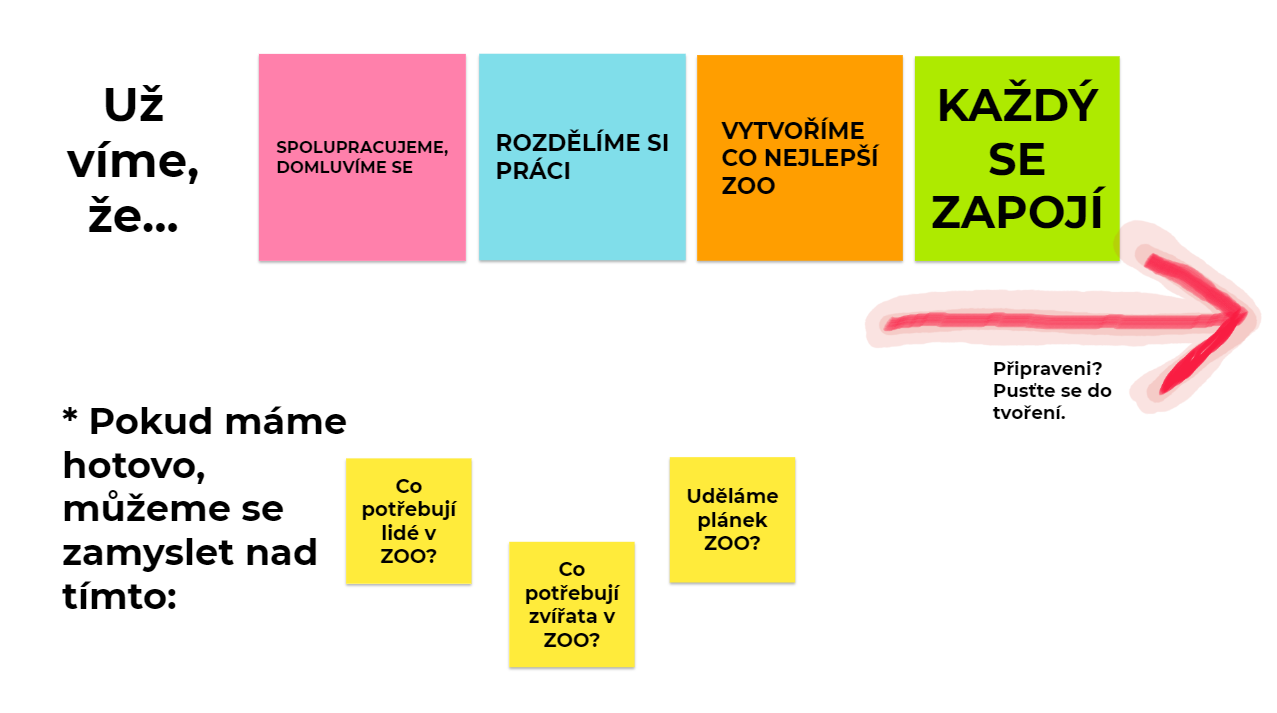 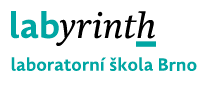 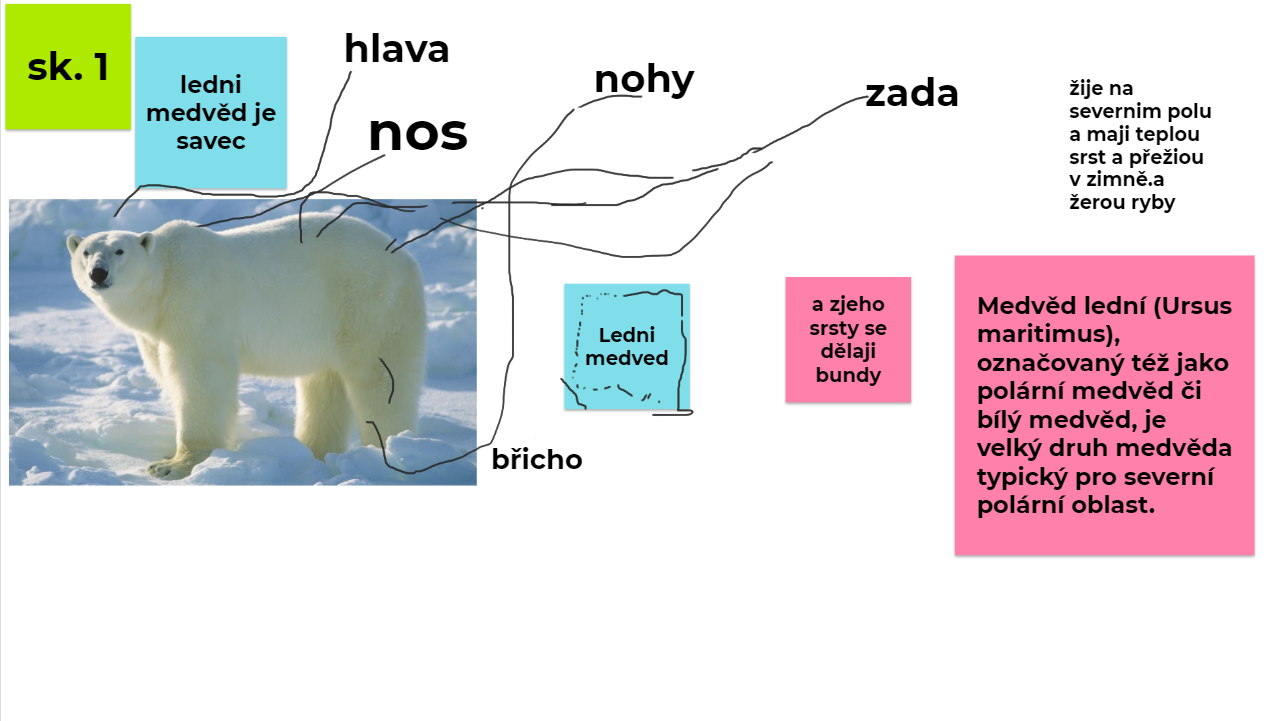 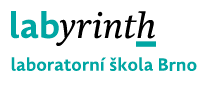 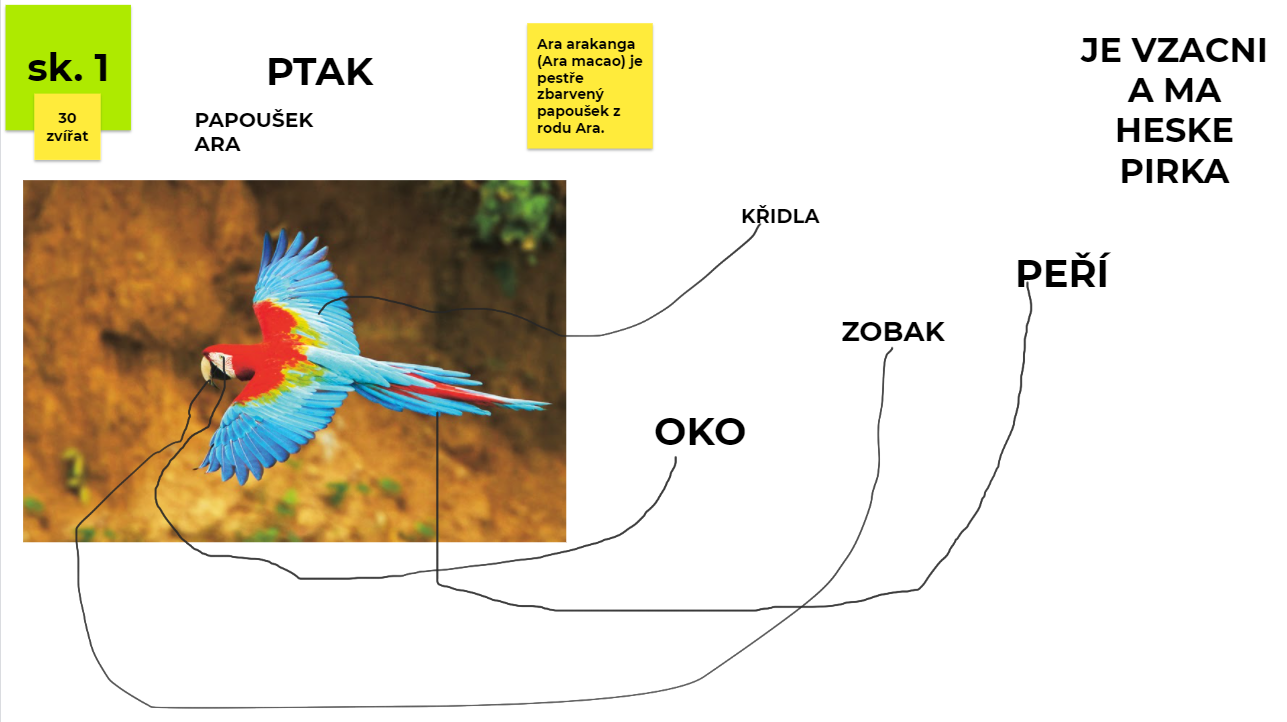 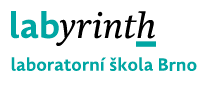 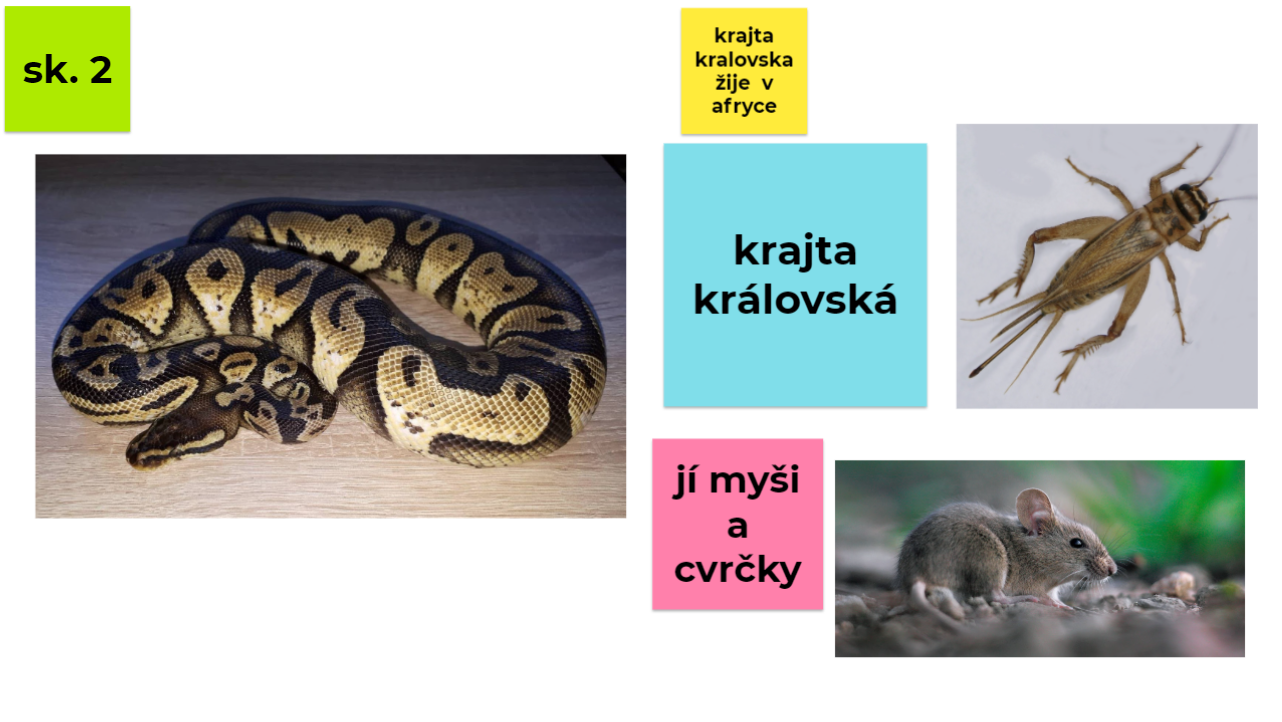 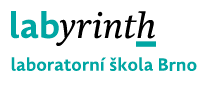 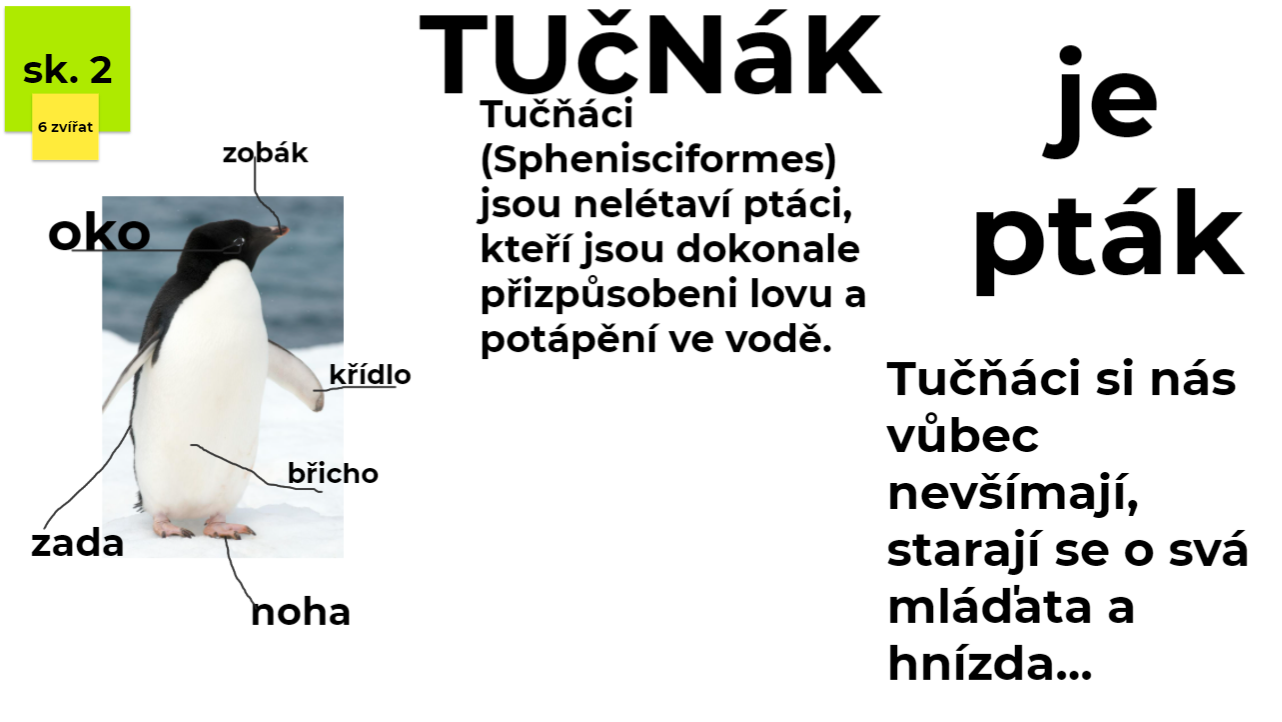 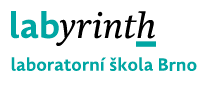 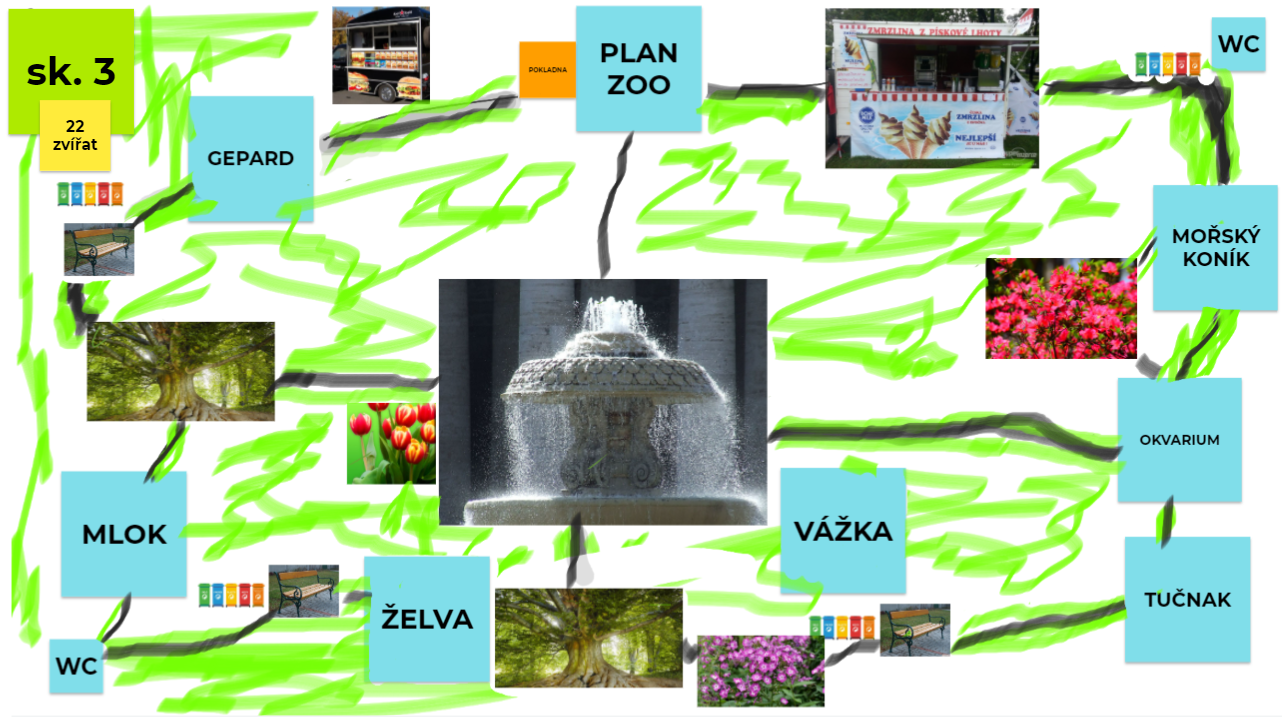 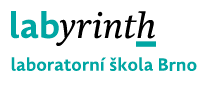 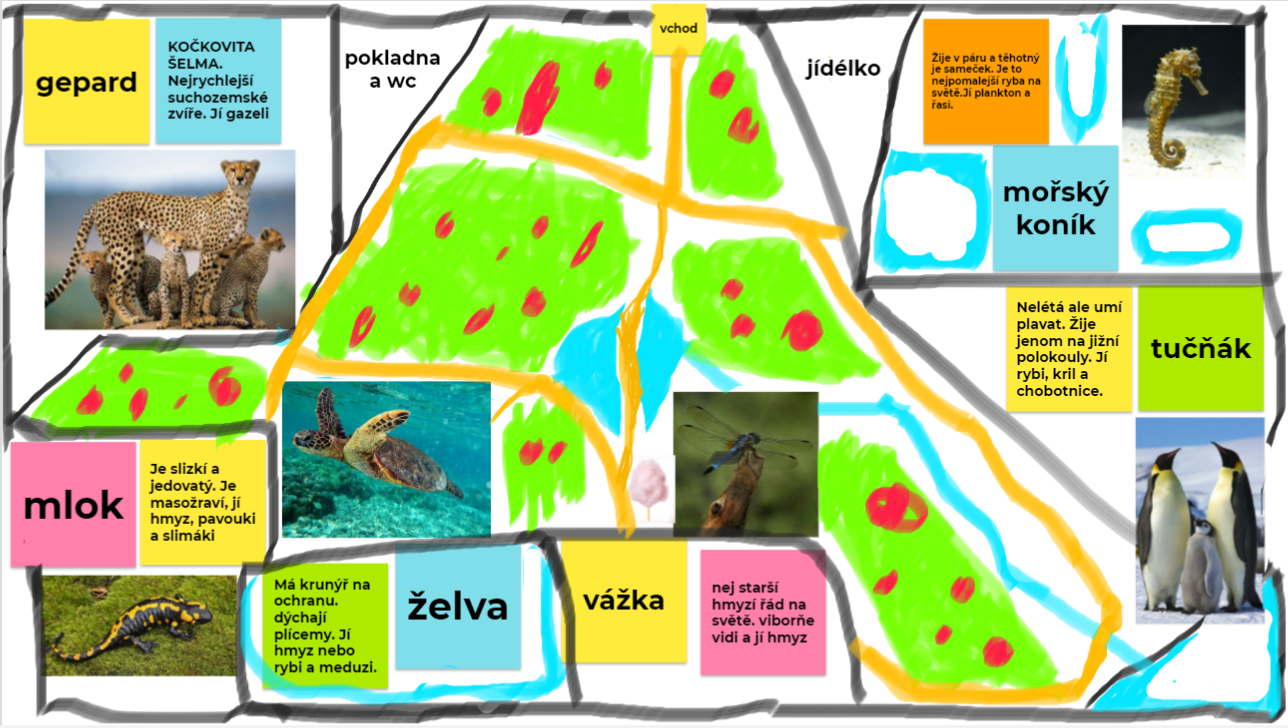 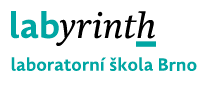 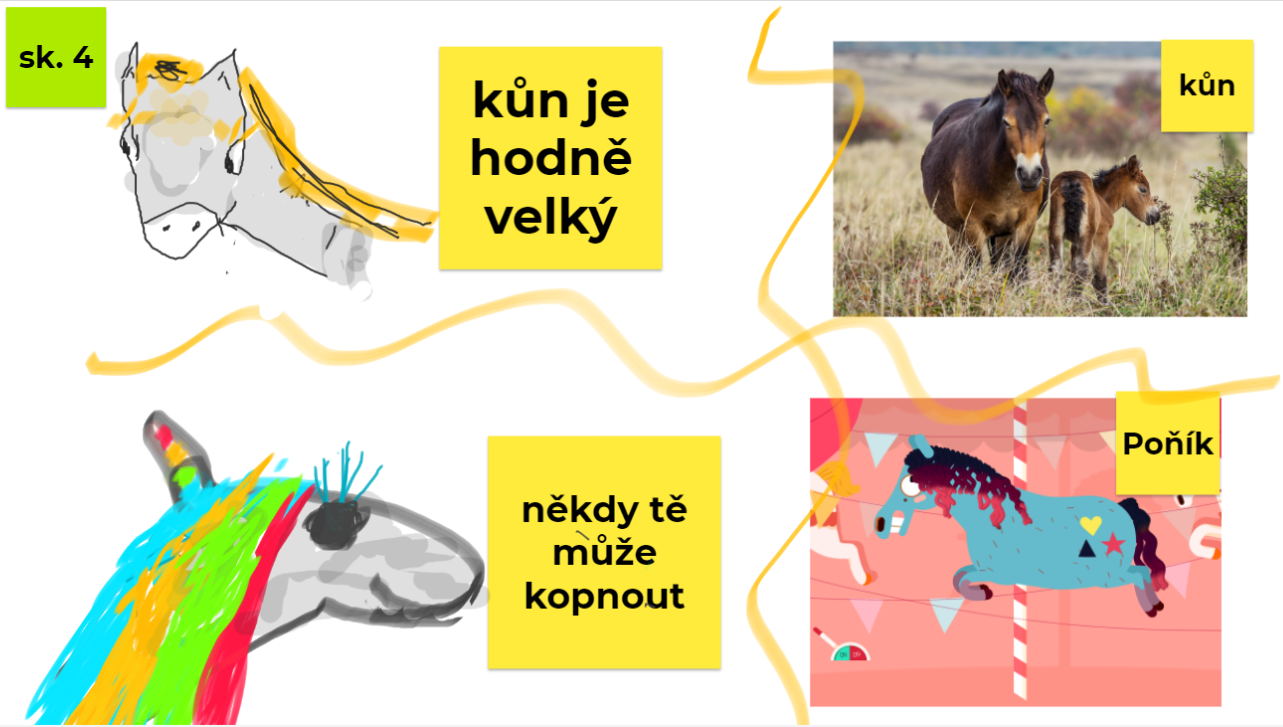 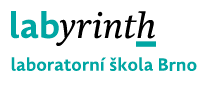 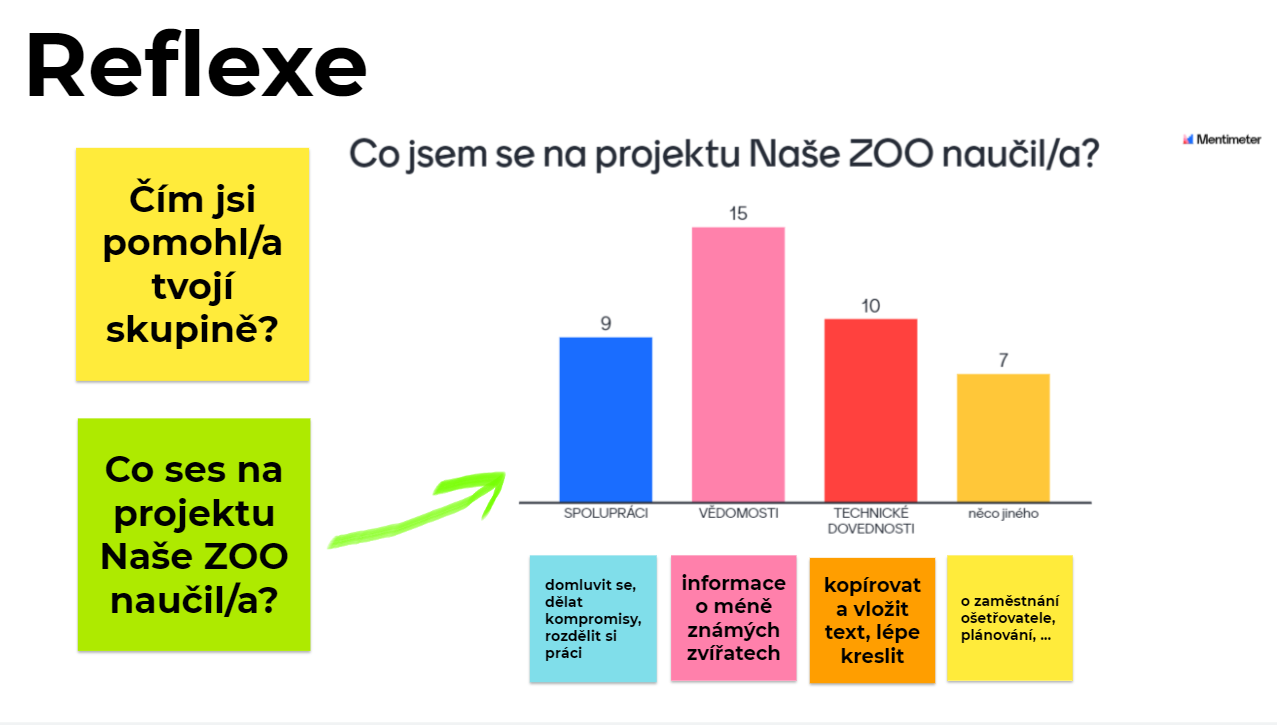 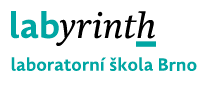 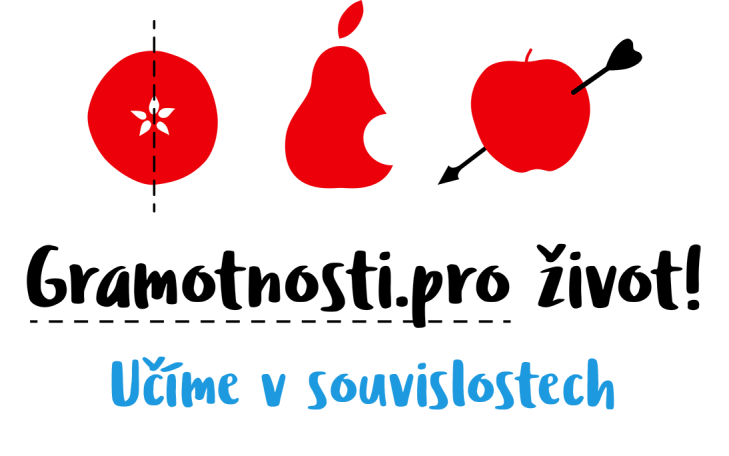 Podpora budování kapacit pro rozvoj základních pre/gramotností v předškolním a základním vzdělávání - Podpora práce učitelů (PPUČ) je financován Evropskou unií.
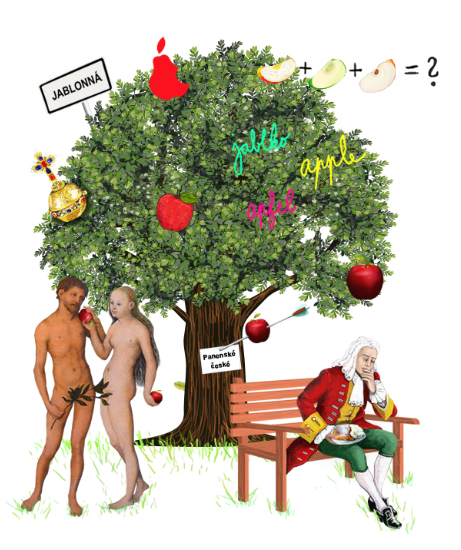 Podpora práce učitelů
Podpora budování kapacitpro rozvoj základních pre/gramotností v předškolním a základním vzdělávání
Děkuji za pozornost
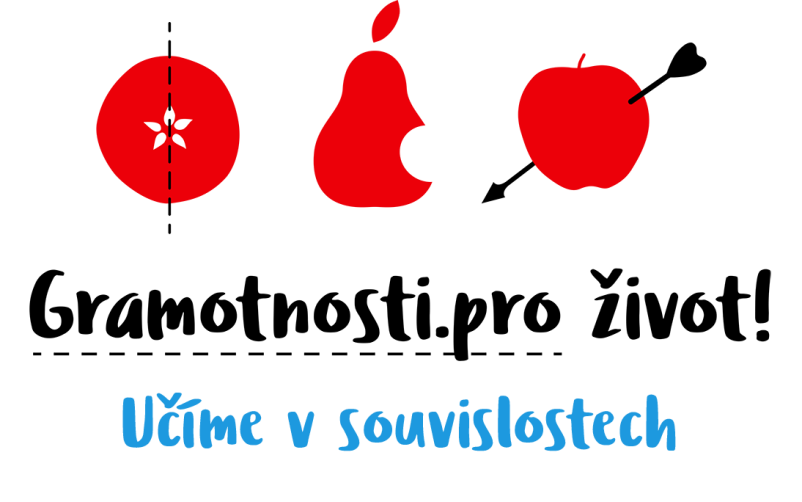 Anna Slabá


slaba@labyrinthschool.cz